S3/S4 Physics
Space Exploration
Space Exploration
To develop and understanding of space there are a number of terms that you should be familiar with.
Try to learn the following ten terms and their definitions.
You can pick the learning approach that is best suited to your learning style, e.g. talking partners, mind map etc..
Space Exploration
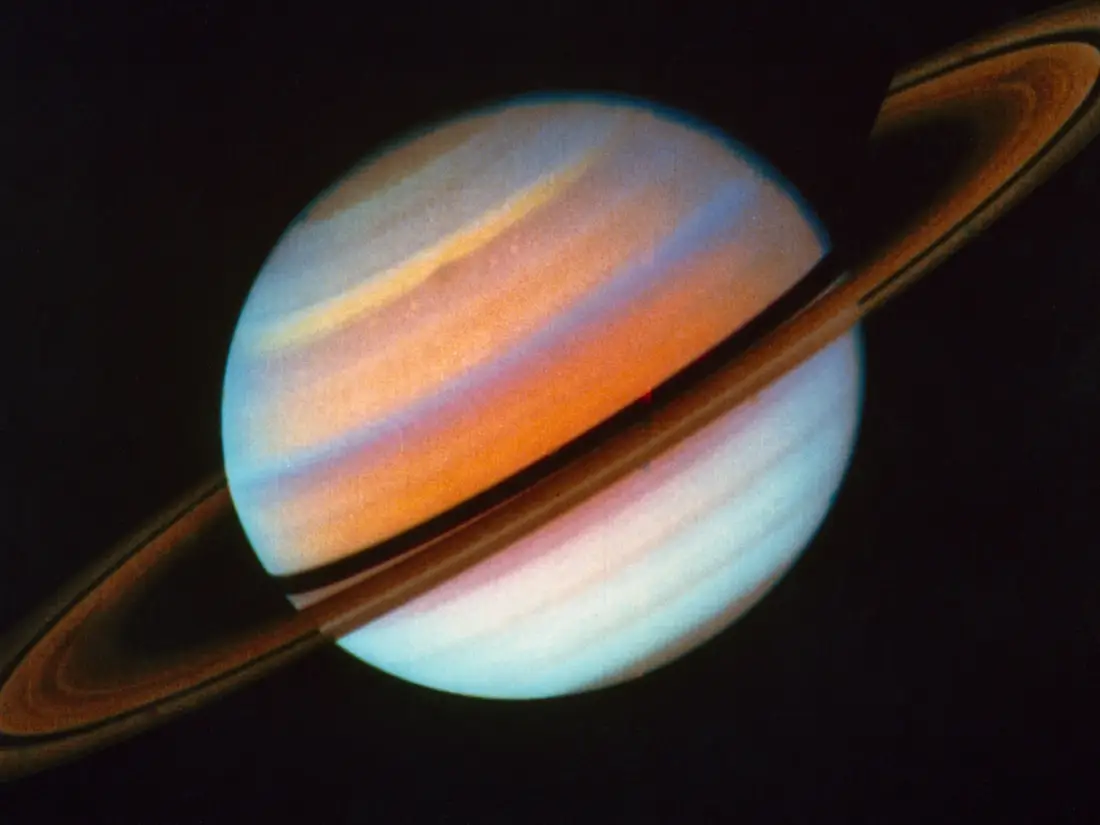 Planet




An object that orbits a star.
Space Exploration
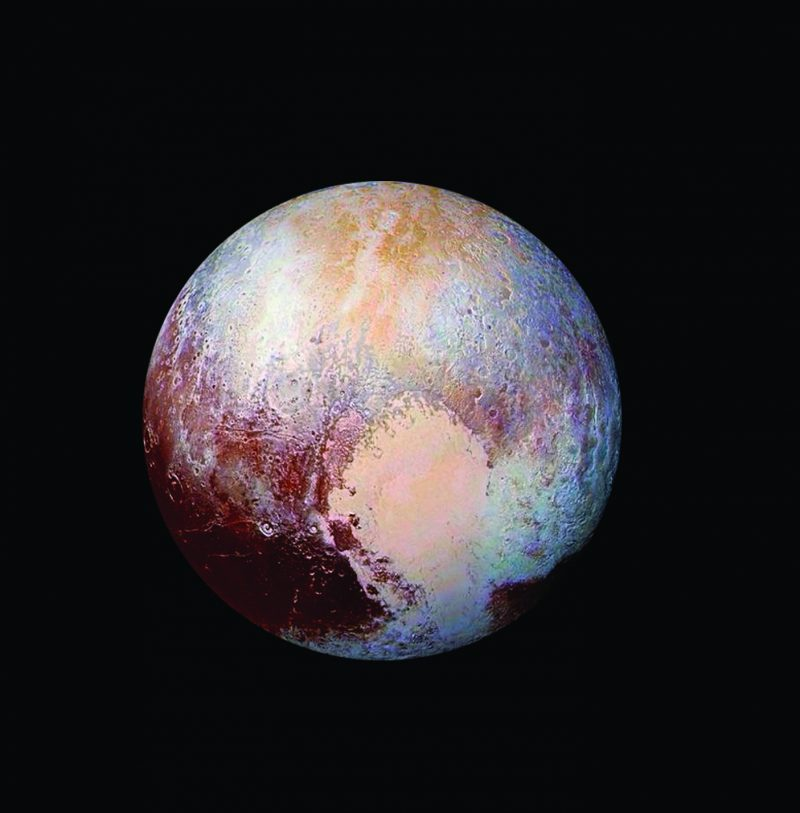 Dwarf planet




A small object orbiting a star that has enough gravity to form an almost round shape.
Space Exploration
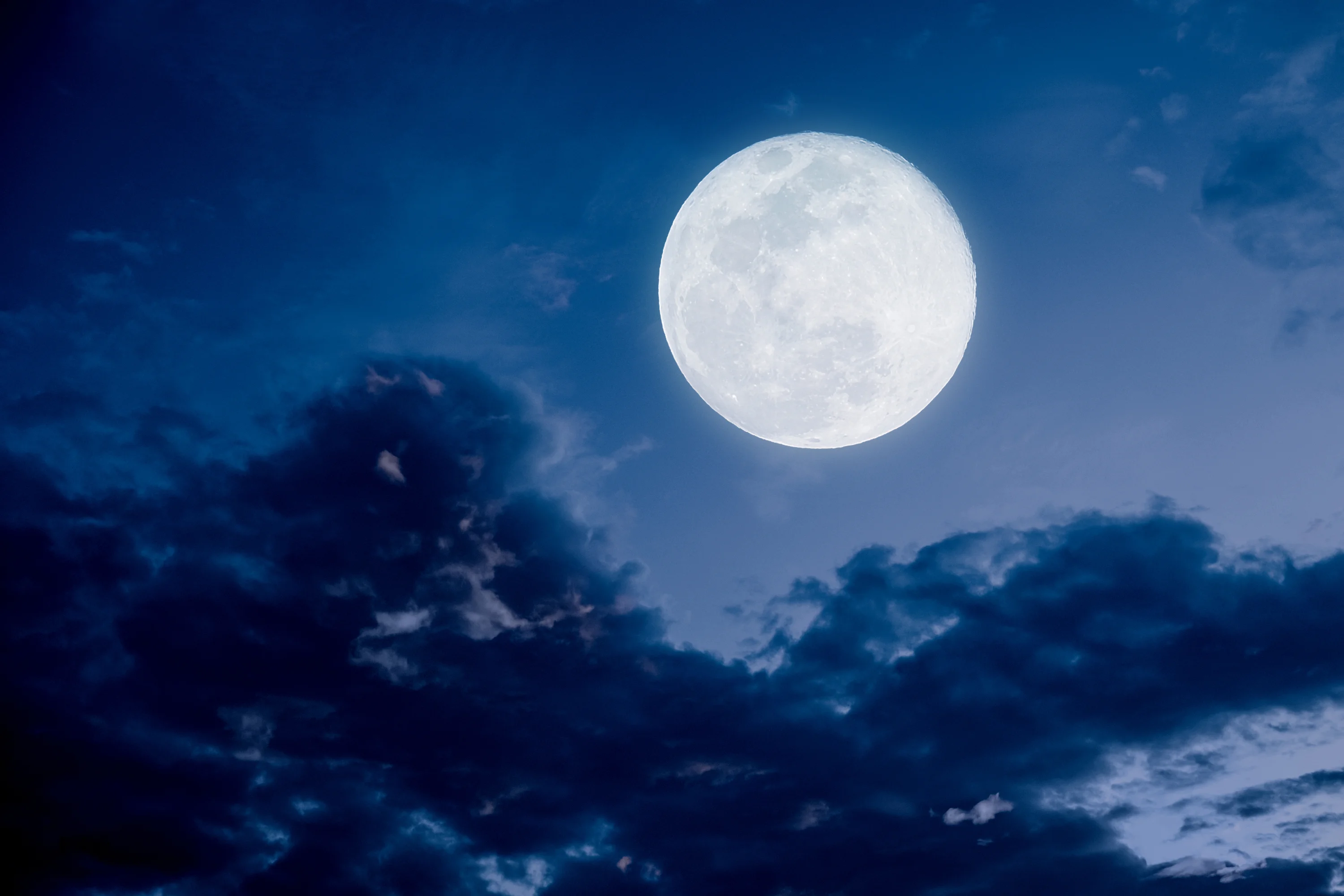 Moon





A natural satellite of a planet.
Space Exploration
Sun





The star around which the Earth orbits.
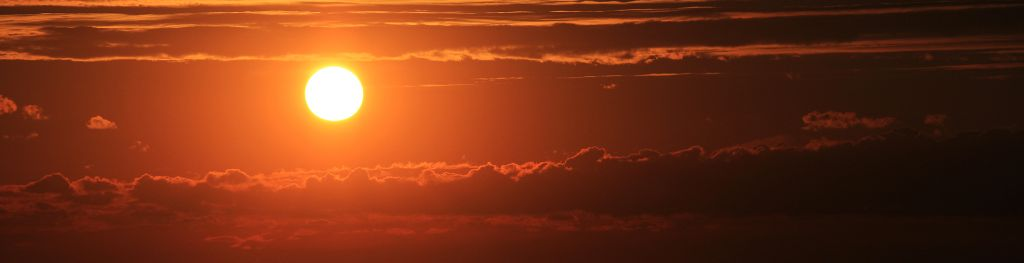 Space Exploration
Asteroid





A small rocky object that orbits the Sun.
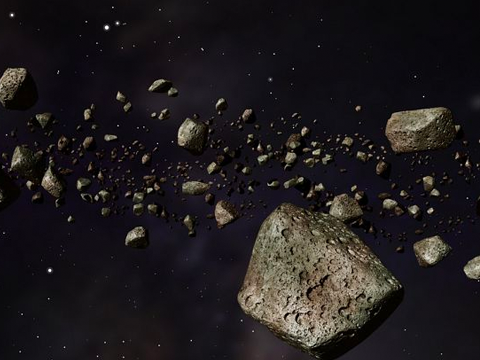 Space Exploration
Solar System




A star and all the planets that orbit it, e.g. the Sun and MVEMJSUN.
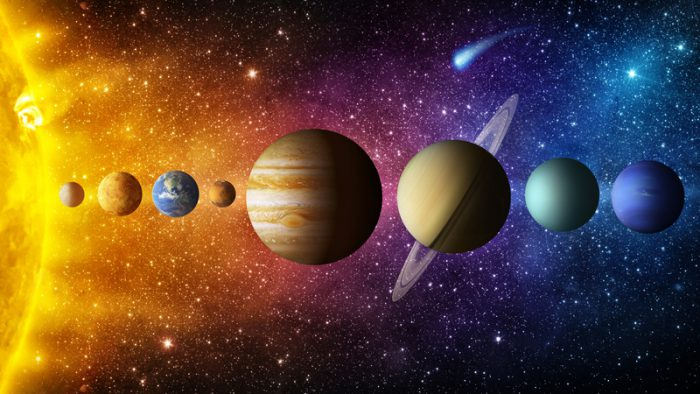 Space Exploration
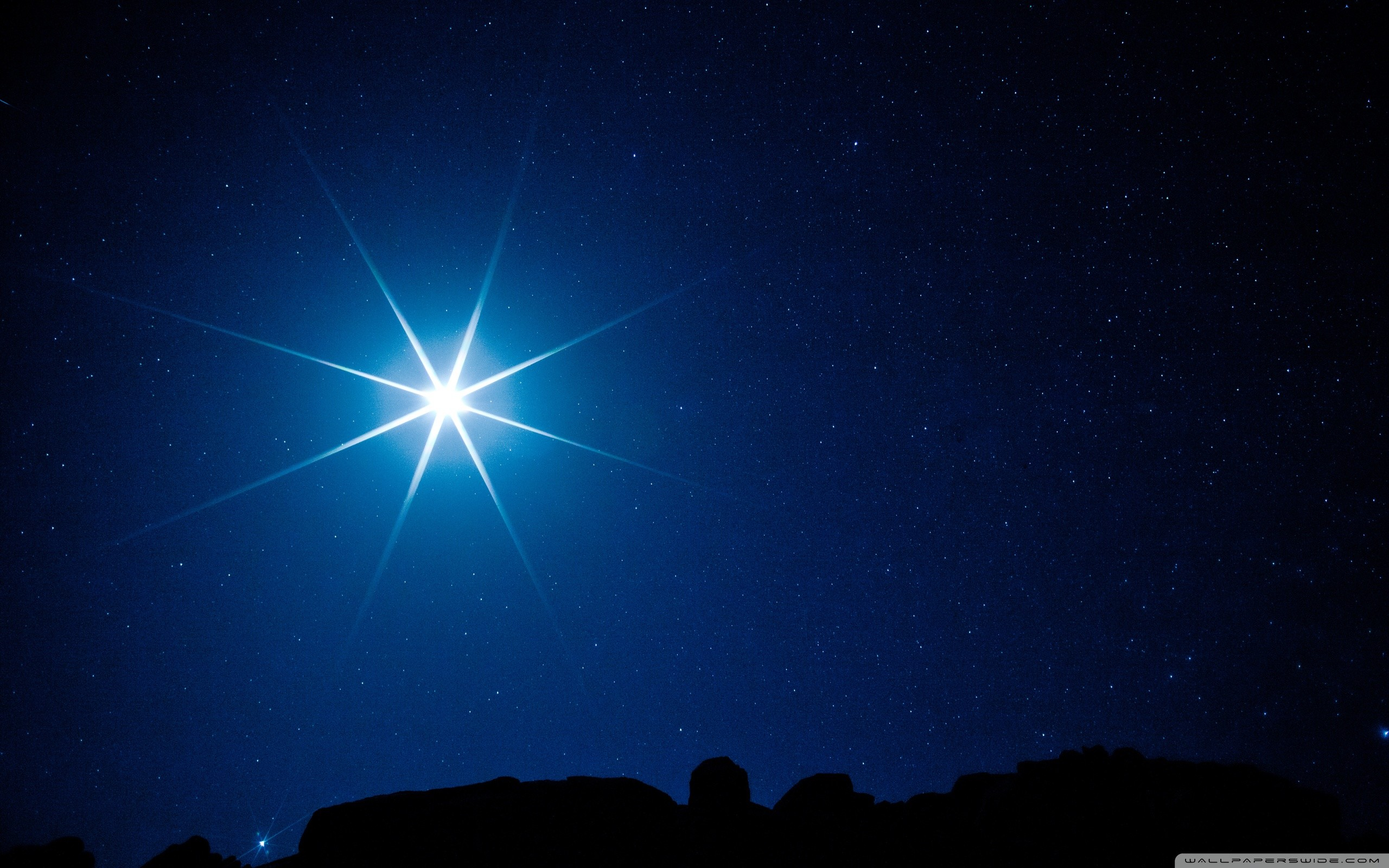 Star




A luminous sphere of gaseous matter that produces its energy from nuclear fusion.
Space Exploration
Exoplanet





A planet outside our Solar System.
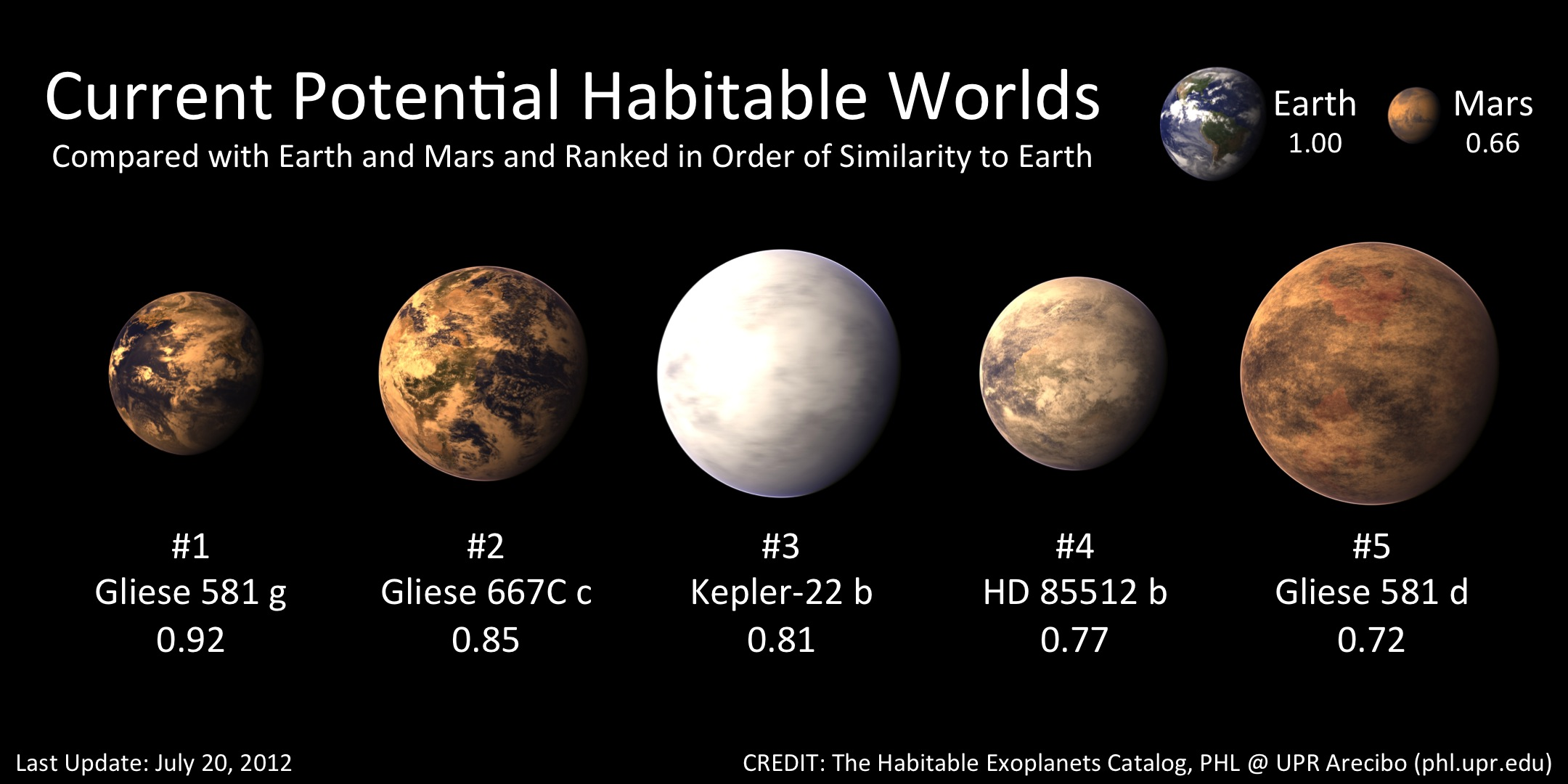 Space Exploration
Galaxy





A collection of stars.
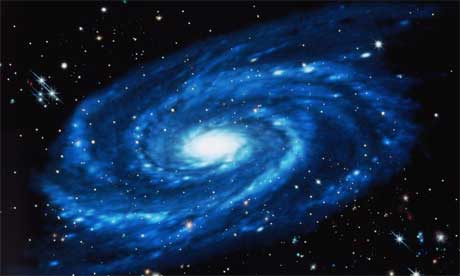 Space Exploration
Universe





The whole of space.
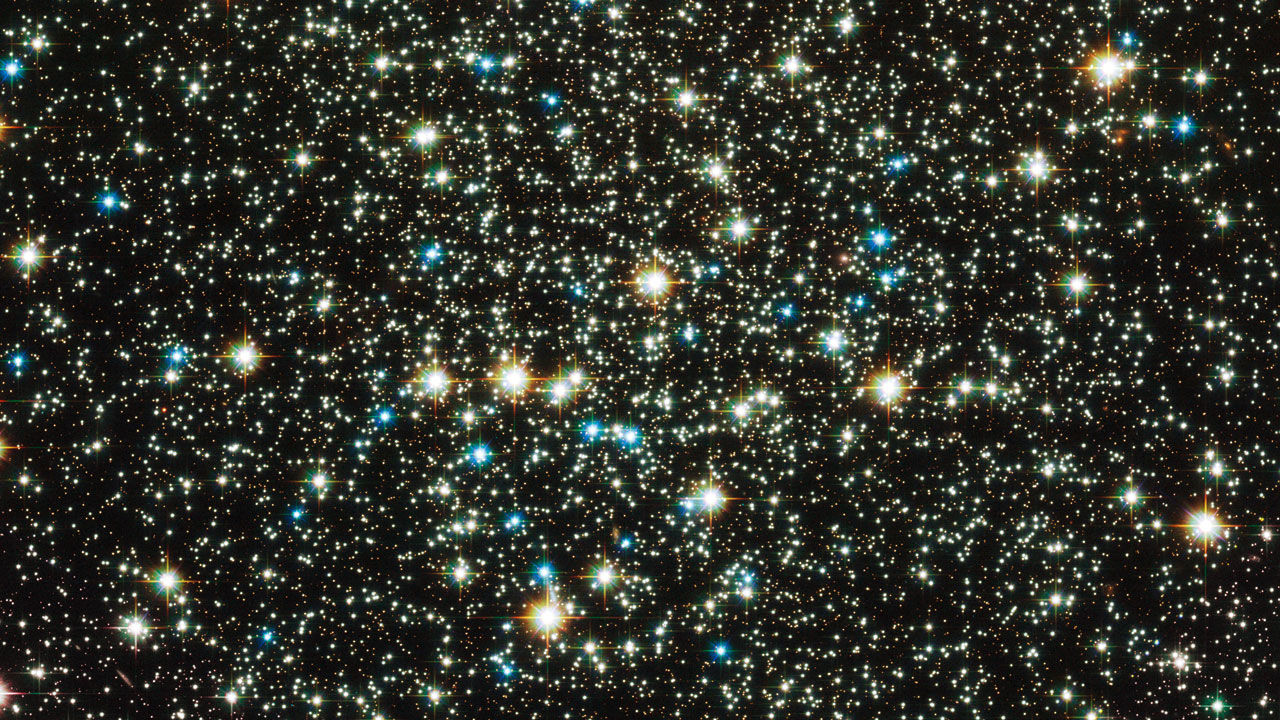 Space Exploration
Time to check your knowledge of the space terms.
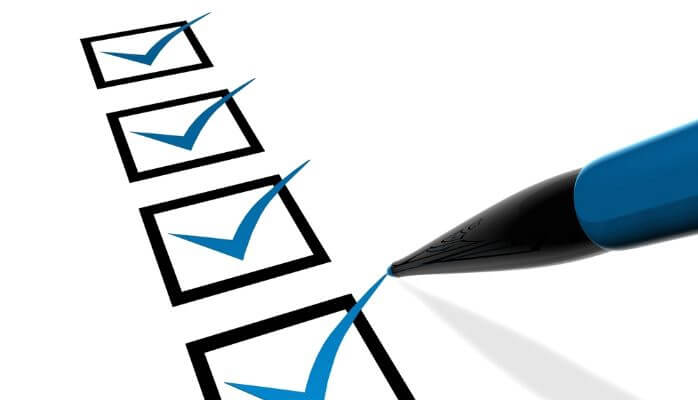 Space Exploration
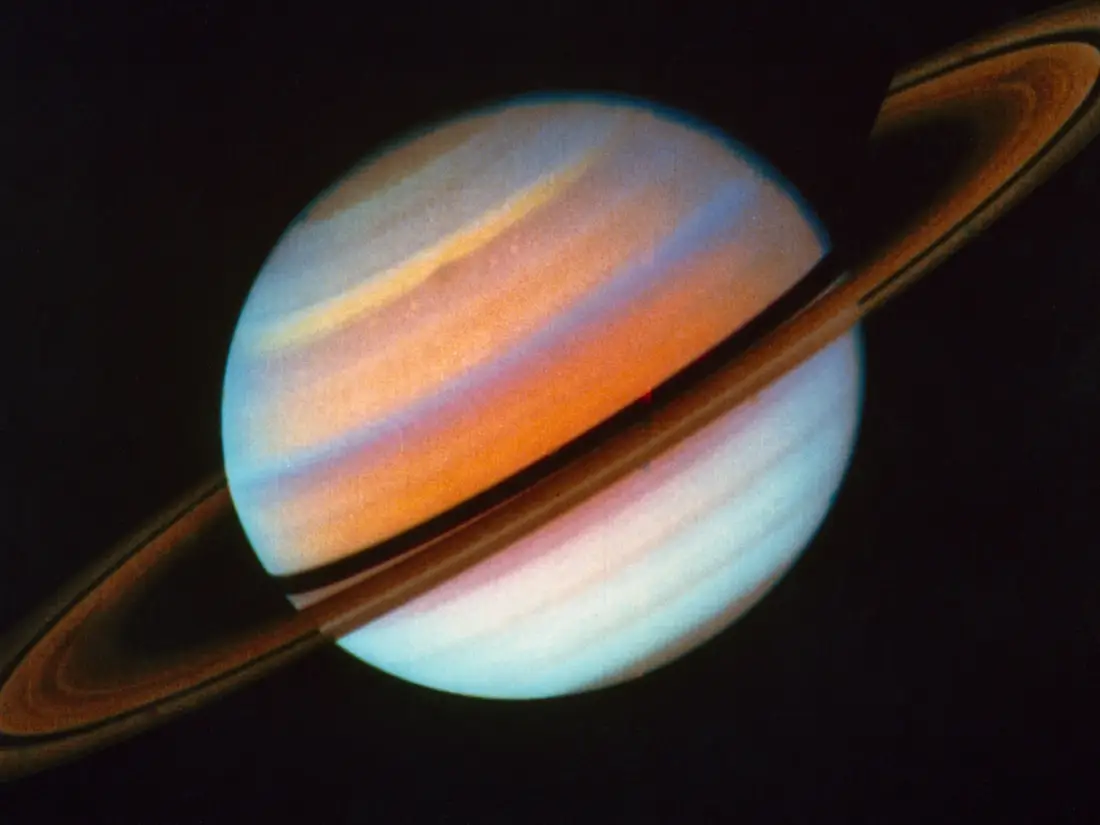 Planet




An object that _____ a star.
Space Exploration
Sun





The _____ around which the Earth orbits.
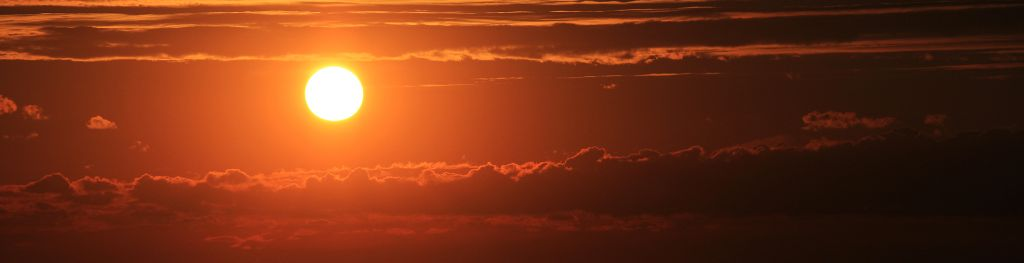 Space Exploration
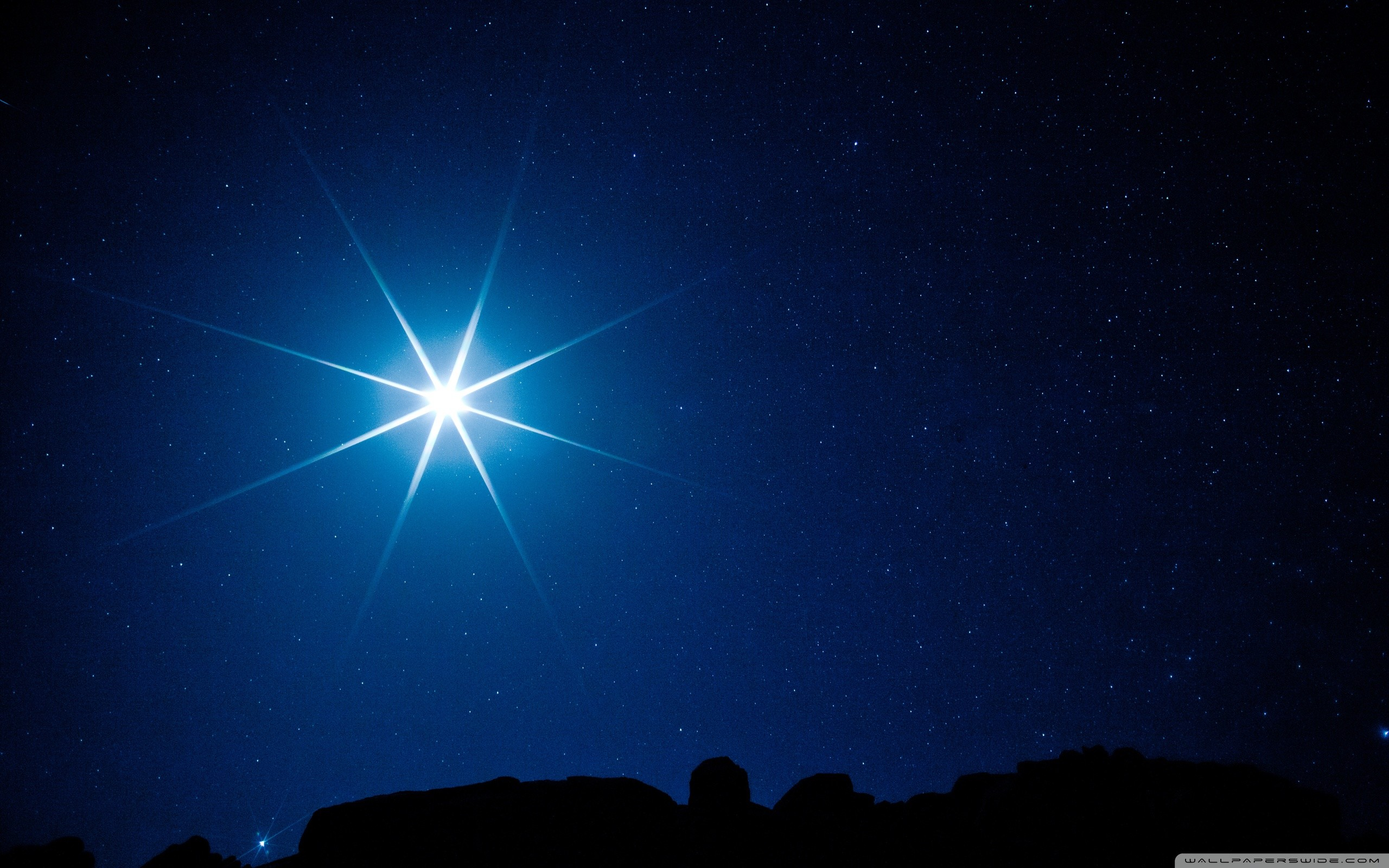 Star




A luminous sphere of gaseous matter that produces its energy from nuclear _____.
Space Exploration
Universe





The whole of _____.
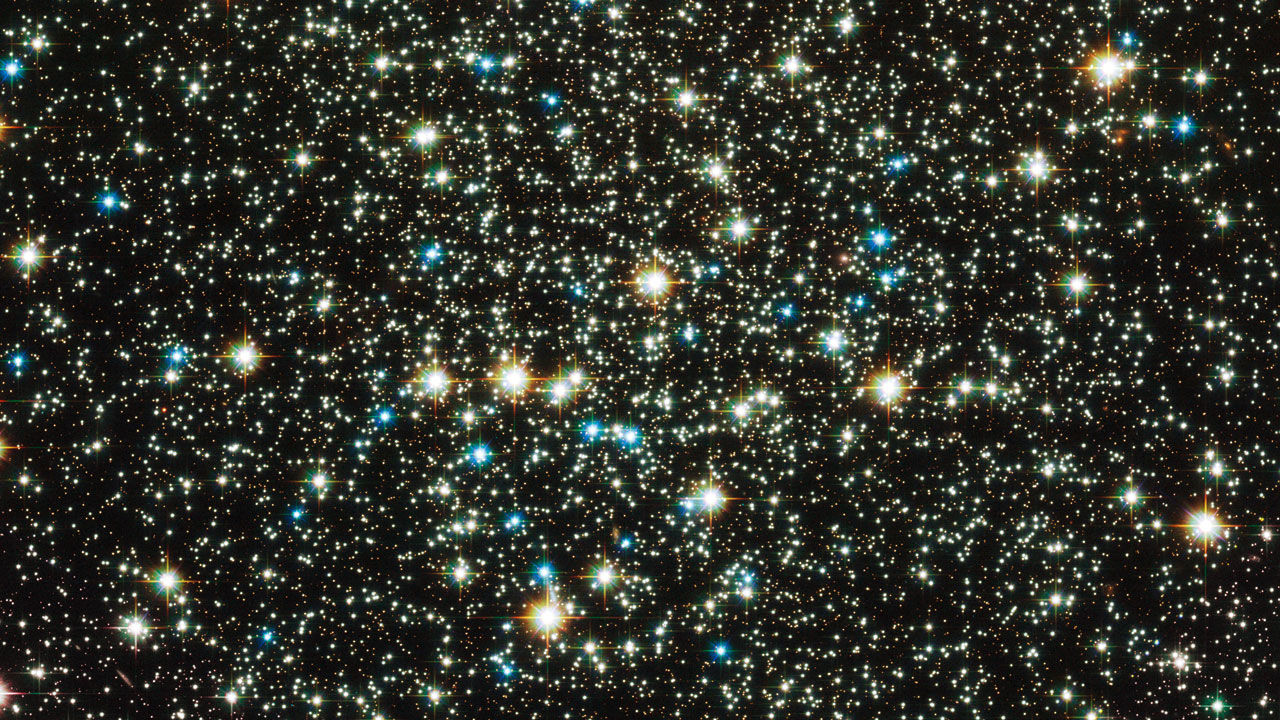 Space Exploration
Galaxy





A collection of _____.
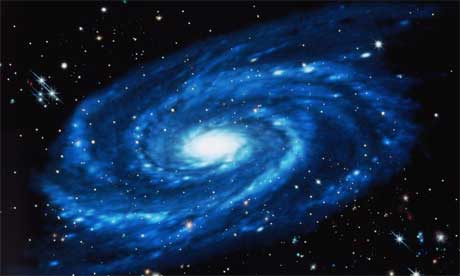 Space Exploration
Solar System




A star and all the _____ that orbit it, e.g. the Sun and MVEMJSUN.
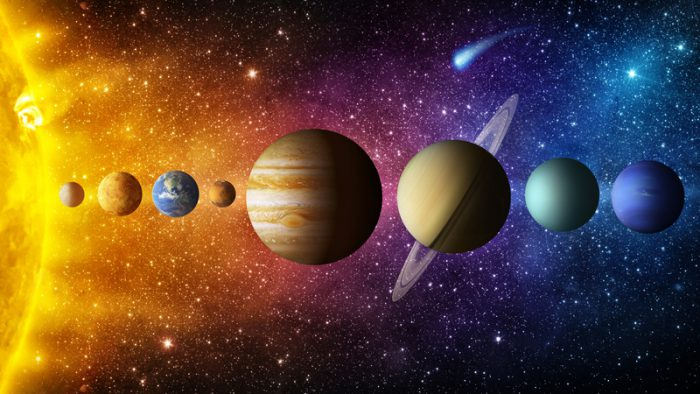 Space Exploration
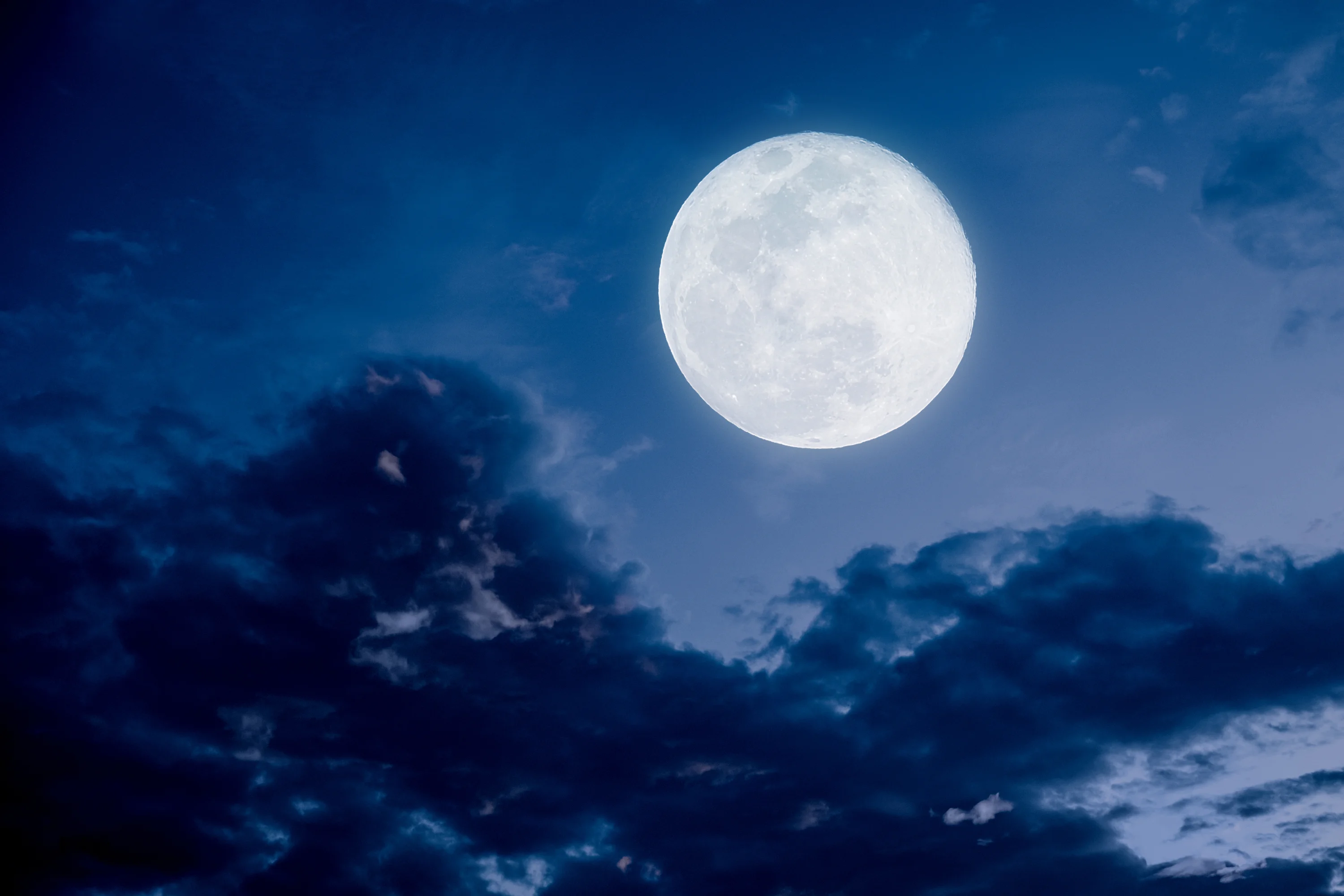 Moon





A _____ satellite of a planet.
Space Exploration
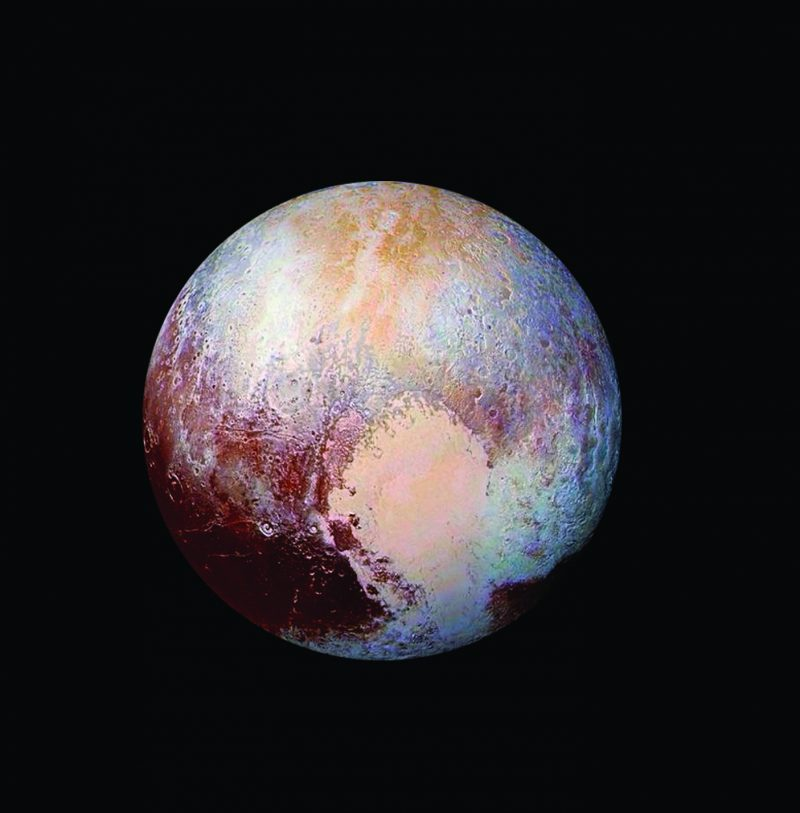 Dwarf planet




A small object orbiting a star that has enough _____ to form an almost round shape.
Space Exploration
Asteroid





A small _____ object that orbits the Sun.
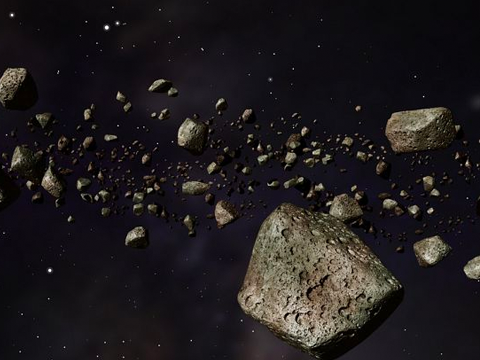 Space Exploration
Exoplanet





A planet outside our _____ _____.
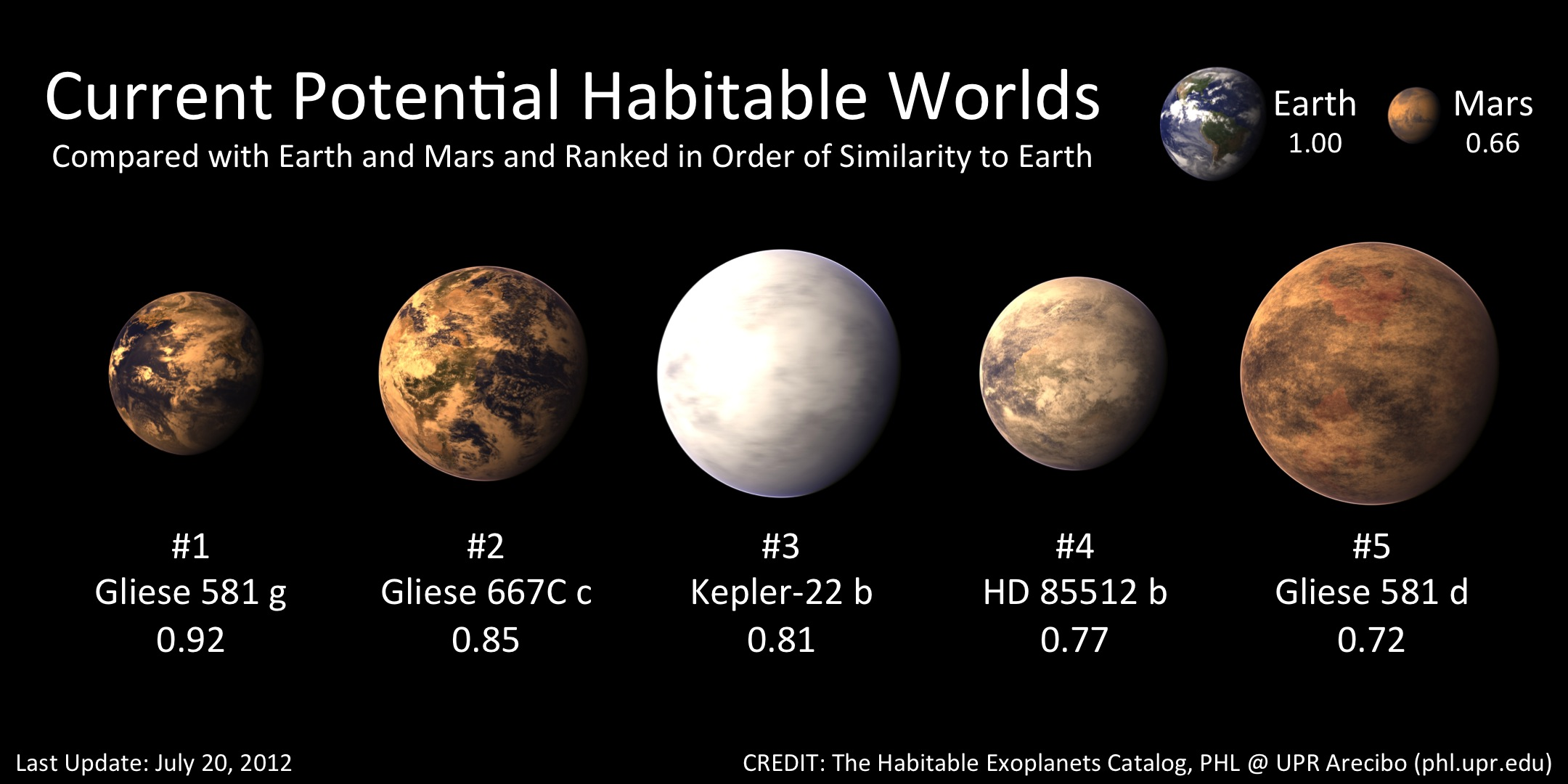 Space Exploration
Q. What is a satellite?
A. In Physics, a satellite is an object which orbits another larger object.
For example, a planet is a satellite of a star.
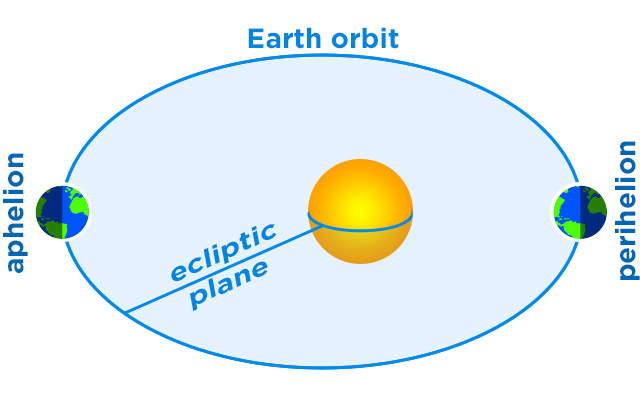 Space Exploration
There are two types of satellite…artificial and natural





But all satellites stay in orbit because they are being pulled by the gravity of the larger object.
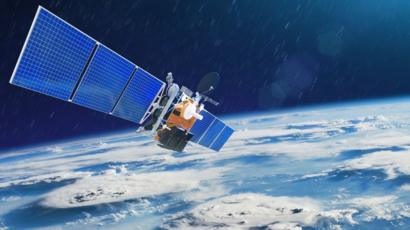 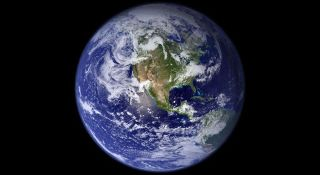 Space Exploration
Artificial satellites were first put into orbit around planet Earth in the 1950s. They have many uses including:
Communications (your mobile phones!)
GPS
Data gathering (e.g. weather)
Scientific discovery
Space exploration (e.g. Hubble and ISS)
Space Exploration
The time it takes a satellite to orbit the Earth is known as its period. The further away from the Earth the longer the period.

Artificial satellites with a 24 hour period are called geo-stationary.
 
Most communication satellites are geo-stationary and orbit at a height of 36000 km.
Space Exploration
Communication satellites are not giant mirrors in space.
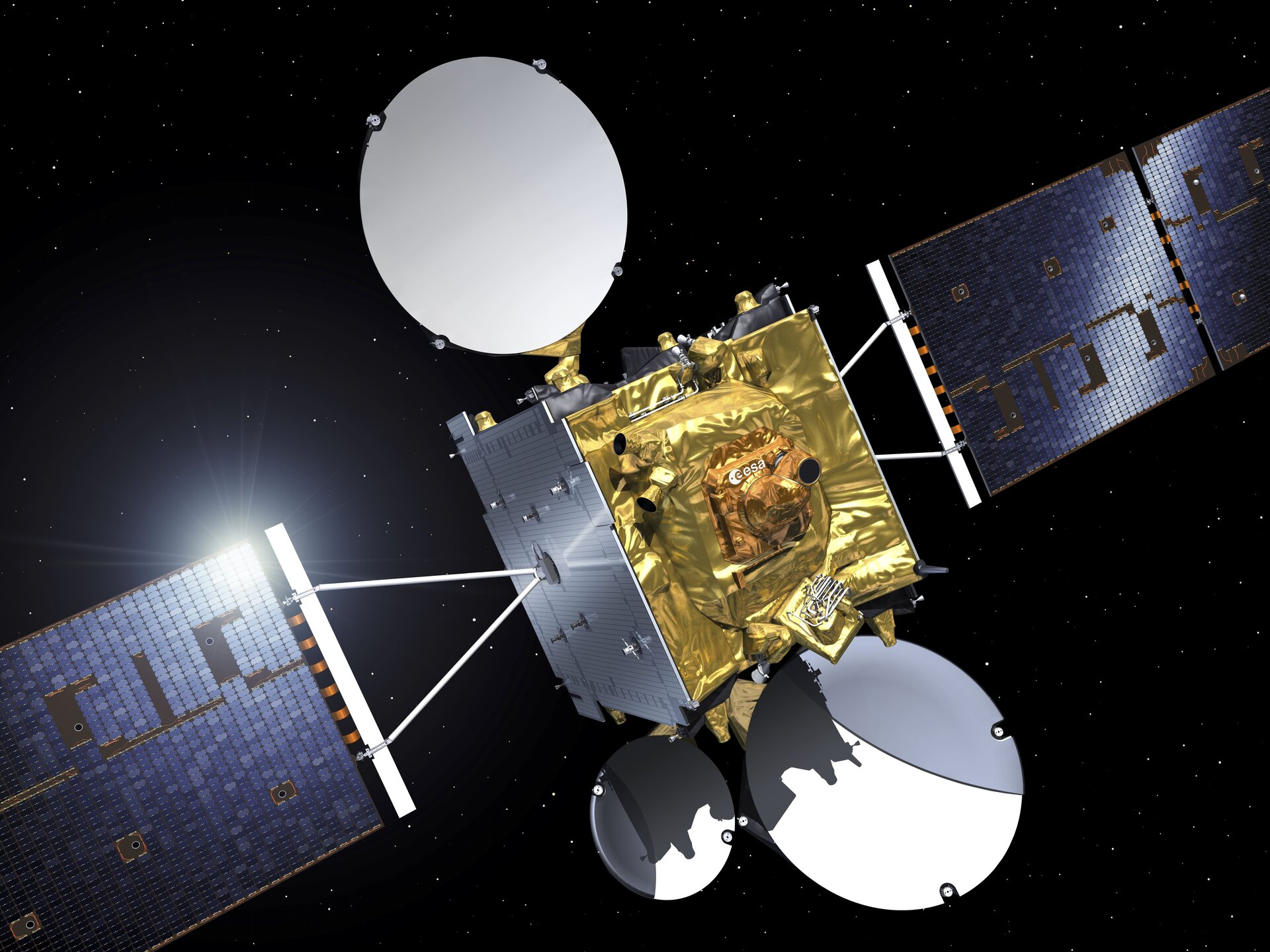 Space Exploration
Communication satellites use curved reflectors to help them transmit and receive signals.
                Transmission                                       Reception





Communication satellites usually use radio and microwaves.
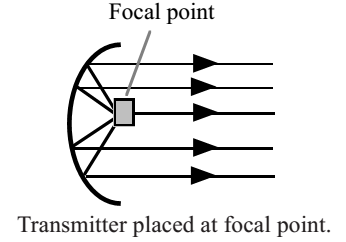 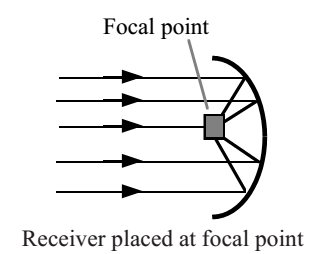 Space Exploration
Just over ten times further from the Earth than communication satellites is an example of a natural satellite. The moon.
 
The moon’s orbit is caused by the gravitational pull of the Earth. But the moon is large enough to have a gravitational pull on the Earth…that’s why our oceans have a low and a high tide!

The distance from the Earth to the moon is about 400,000 km.
The moon’s period is 28 days.
Space Exploration
Example
A communications satellite is used to send radio signals from London to Washington. A ground station in London sends signals to the satellite. The satellite transmits signals to a ground station in Washington.
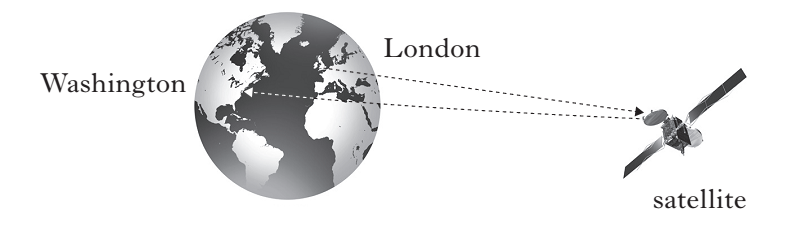 Space Exploration
Example
A communications satellite is used to send radio signals from London to Washington. A ground station in London sends signals to the satellite. The satellite transmits signals to a ground station in Washington.
a) State the speed of the radio waves used by the satellite.
Answer: 3 x108 ms-1
b) The satellite is geo-stationary. State the period of a geo-stationary satellite.
Answer: 24 hours
Space Exploration
Example
A communications satellite is used to send radio signals from London to Washington. A ground station in London sends signals to the satellite. The satellite transmits signals to a ground station in Washington.
c) The signal takes 0.122 s to travel from the satellite to the ground station in Washington. Calculate the height of the satellite.
Solution
d = v x t
d = 3 x108 x 0.122
d = 3.66 x 107 m (or 36600 km)
Space Exploration
Research Task One
By carrying out research, investigate the challenges, and their potential solutions, associated with space travel.
Areas to investigate include:
Travelling large distances
Moving spacecraft in a zero friction environment
Energy supplies for the spacecraft and crew
Space Exploration
Research Task Two
By carrying out research, investigate the risks, and the potential rewards, associated with manned space exploration.
Areas to investigate include:
Fuel load on take-off
Exposure to radiation
Pressure differences
Re-entering the Earth’s atmosphere
Space Exploration – Review Questions
Q.1. Light from this object takes 8 minutes to reach Earth.

Q.2. This object is approx. 400 000 km from Earth.

Q.3. There is a band of these objects between Mars and Jupiter.

Q.4. Pluto was declassified to this status in 2006.

Q.5. Ours formed approximately 4.6 billion years ago.
Space Exploration – Review Questions
Decide if each statement is true or false.
Q.6. The moon is an artificial satellite of planet Earth.
Q.7. The closer a satellite is to Earth the shorter its orbital period.
Q.8. Communication satellites are likely to be found 36000 m above Earth.
Q.9. Solar panels can be used to provide electrical energy to satellites.
Q.10. Pressurised spacesuits need to be worn when carrying out repairs to satellites in space.
Space Exploration – Review Answers
Q.1. Sun
Q.2. Moon
Q.3. Asteroids
Q.4. Dwarf planet
Q.5. Galaxy
Q.6. False
Q.7. True
Q.8. False
Q.9. True
Q.10. True